Arsip (File) 1
Pertemuan ke-12
Arsip (File) 1
Media Penyimpan :
Memori Utama (RAM)  tidak menyimpan informasi secara permanen
Memori Sekunder  media penyimpanan permanen. 
	Contoh : disk (floppy disk, hard disk, compact disk, flash disk dll.). Data yang disimpan di dalam penyimpanan sekunder dikelompokkan dalam bentuk arsip/file
Struktur File :
Suatu file merupakan organisasi dari sejumlah record dapat terdiri dari satu atau beberapa field dan setiap field terdiri dari satu atau beberapa byte. 
Adapun byte merupakan susunan dari 8 bit.
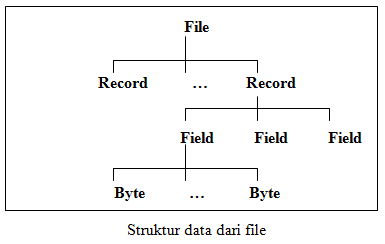 Pengorganisasian data di dalam file :
  Sebuah informasi disebut datum atau record, sedangkan jamaknya 	disebut data. Semua record di dalam file diorganisasikan 		penyimpanannya, dan pengaksesan record di dalam file bergantung 	pada metode perorganisasiannya tsb.
   Ada dua cara : beruntun (sequential) dan acak (random).
Arsip Beruntun
	Pengertian Arsip beruntun : Sekumpulan record-record terpadu, yang disimpan dalam media penyimanan sekunder, yang dapat diakses secara berurutan record per record searah mulai dari record pertama.
File dapat dipandang dengan dua cara :
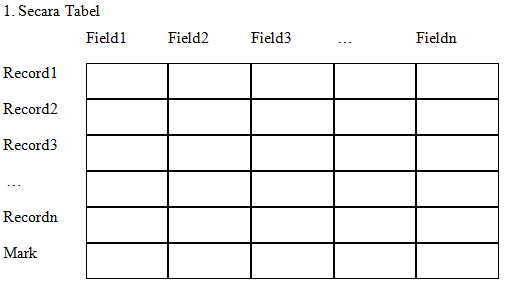 Deklarasi File 
(notasi algoritma)
Type NamaRecord : TipeRecord        
	NamaArsip : SeqFile of TipeRecord
            VarRecord : NamaRecord
Contoh :
Type DataMhs : Record
                    <NIM : Integer,
                      Nama : String,
	           IPK : Real >
ArsipMhs : SeqFile of DataMhs
Mhs : DataMhs		
 
Type ArsipBil :SeqFile of Integer
Bil : ArsipBil
i : integer
 
Type ArsipKar : SeqFile of Char
Kar : ArsipKar
c : Char
Bahasa C++
     typedef TipeRecord NamaRecord;
     FILE *NamaArsip;
     NamaRecord  VarRecord;
Contoh :
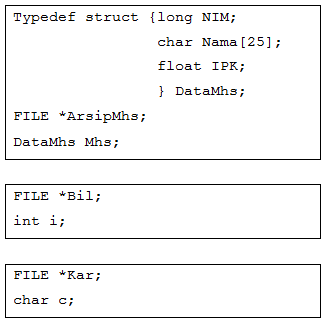 Perintah Baku 
(notasi algoritma)
Open(NamaArsip,kode)
	Contoh :
		Open(ArsipMhs,1)
		Open(Bil,2)
		Open(Kar,1)
FRead(NamaArsip,VarRecord)
	Contoh :
		FRead(ArsipMhs,Mhs)
		FRead(Bil,i)
		FRead(Kar,c)
FWrite(NamaArsip,VarRecord)
	Contoh :
		FWrite(ArsipMhs,<12331,’Hanif’,3.50)
		FWrite(ArsipMhs,<99999,’xxxxx’,9.99)
		FWrite(Bil,765)
		FWrite(Kar,’R’)
		Input(i)
		FWrite(Bil,i)
		Input(c)
		FWrite(Kar,c)
		Input(Mhs.NIM)
		Input(Mhs.Nama)
		Input(Mhs.IPK)
		FWrite(ArsipMhs,Mhs)
Close(NamaArsip)
Contoh :
		Close(ArsipMhs)
Notasi bahasa C++)
NamaArsip1 = fopen(NamaArsipFisik1,”r”); /*utk dibaca*/
	NamaArsip2 = fopen(NamaArsipFisik1,”w”); /*utk ditulis*/
	Contoh :
		ArsipMhs = fopen(”C:ArsipMhs.dat”,”r”);
		Bil = fopen(”A:Bil.dat”,”w”);
		Kar = fopen(”A:Kar.dat”,”r”);
fread(VarRecord,sizeof(VarRecord),jum_record,NamaArsip);
	Contoh :
		fread(&Mhs,sizeof(Mhs),1,ArsipMhs);
		fread(&i,sizeof(i),1,Bil);
		fread(&c,sizeof(c),1,Kar);
fwrite(VarRecord,sizeof(VarRecord),jum_record,NamaArsip);
	Contoh :
		fwrite(&Mhs,sizeof(Mhs),1,ArsipMhs);
		fwrite(&i,sizeof(i),1,Bil);
		fwrite(&c,sizeof(c),1,Kar);
		fwrite(&Kar,’R’)
fclose(NamaArsip);
	Contoh :
		fclose(ArsipMhs);
Contoh Program 1:
//menyimpan data bilangan integer
#include <stdio.h>
#include <iostream.h>
#include <conio.h> 
FILE *Bil;
typedef enum {true=1,false=0} boolean;
boolean Mark(int i);
 
main()
{
  int i;
 
  Bil = fopen("Bil.dat","w");
  cout << "Bilangan : "; cin >> i;
  while (Mark(i) != true)
{
	 fwrite(&i,sizeof(i),1,Bil);
	 cout << "Bilangan : "; cin >> i;
  }

i = 999;
  fwrite(&i,sizeof(i),1,Bil);
  fclose(Bil);
 
}
 
boolean Mark(int i)
{
	return (i == 999);
}
Contoh Program 2 :
//membaca data bilangan integer yang ada di 
//file dari contoh program 1
#include <stdio.h>
#include <iostream.h>
#include <conio.h>
 
FILE *Bil;
typedef enum {true=1,false=0} boolean;
boolean Mark(int i);
 
main()
{
  int i,jum;
  jum=0;
  Bil = fopen("Bil.dat","r");
  fread(&i,sizeof(i),1,Bil);
  if (Mark(i))
	 cout << "Arsip kosong\n";
  else
{
	 do
	 {   jum=jum+i;
		  //cout << i <<endl;
		fread(&i,sizeof(i),1,Bil);
	 }
	 while (!Mark(i));
  }
  cout <<jum;
  fclose(Bil);
  return 0;
}
boolean Mark(int i)
{
	return (i == 999);
}
Contoh program 3 :
main()
{
  long KodeNIM;
 
  RekamDataMahasiswa();
  clrscr();
  cout << " NIM : "; cin >> KodeNIM;
  clrscr();
  CetakDaftarNilai(KodeNIM);
  return 0;
}
 void RekamDataMahasiswa()
{
  DataMhs Mhs;
   ArsipMhs = fopen("Mhs.dat","w");
  cout << "NIM : "; cin >> Mhs.NIM;
  while (Mark(Mhs) != true)
  {
	 cout << "Nama : "; cin >> Mhs.Nama;
	 cout << "Kode MK : "; cin >> Mhs.KodeMK;
	 cout << "SKS : "; cin >> Mhs.SKS;
	 cout << "Nilai : "; cin >> Mhs.Indeks;
	 fwrite(&Mhs,sizeof(Mhs),1,ArsipMhs);
	 cout << "NIM : "; cin >> Mhs.NIM;
//program menyimpan data mahasiswa dan mencetak 
//data mahasiswa sesuai dengan nim yang diinginkan
#include <stdio.h>
#include <iostream.h>
#include <conio.h>
#include <string.h>
#include <iomanip.h>
  typedef struct { long NIM;
	  char Nama[25];
	  char KodeMK[5];
	  int SKS;
	  char Indeks;
	} DataMhs;
FILE *ArsipMhs;
typedef enum {true=1,false=0} boolean;
void RekamDataMahasiswa();
void CetakDaftarNilai(long KodeNIM);
boolean Mark(DataMhs Mhs);
}
  Mhs.NIM = 9999;
  strcpy(Mhs.Nama, "xxxxx");
  strcpy(Mhs.KodeMK, "xxxxx");
  Mhs.SKS = 9;
  Mhs.Indeks = 'x';
  fwrite(&Mhs,sizeof(Mhs),1,ArsipMhs);
  fclose(ArsipMhs);
}
 
void CetakDaftarNilai(long KodeNIM)
{
  int no;
 DataMhs Mhs;
  boolean ketemu;
  boolean stop;
  ArsipMhs = fopen("Mhs.dat","r");
  stop = false;
  fread(&Mhs,sizeof(Mhs),1,ArsipMhs);
  if (Mark(Mhs))
	 cout << "Arsip kosong\n";
  else
  { //cari code NIM
	 ketemu = false;
	 do
	 {
		if (Mhs.NIM == KodeNIM)
			ketemu = true;
		else
			fread(&Mhs,sizeof(Mhs),1,ArsipMhs);
	 }
	 while (!ketemu && !Mark(Mhs));
	 if (ketemu)
	 {
cout << "Daftar Nilai Mata Kuliah\n";
		cout << " NIM   : " << Mhs.NIM << endl;
		cout << " Nama  : " << Mhs.Nama << endl;
		cout << "--------------------------------\n";
		cout << "No. Mata Kuliah    SKS    NIlai\n";
		cout << "--------------------------------\n";
		no = 0;
		do
		{
			no++;
			cout << no << setw(7) << Mhs.KodeMK;
                cout << setw(13) << Mhs.SKS << setw(9);
                cout << Mhs.Indeks << endl;
			fread(&Mhs,sizeof(Mhs),1,ArsipMhs);
		}
		while (Mhs.NIM == KodeNIM && !Mark(Mhs));
		cout << "--------------------------------\n";
	 }
	 else
	 {	cout << "Data mahasiswa dengan NIM = ";
           cout << KodeNIM << " tidak ada"; 
       }
	}
	fclose(ArsipMhs);
}
 
boolean Mark(DataMhs Mhs)
{
	return (Mhs.NIM == 9999);
}